Front End Loader
Modern web technologies for interactive digital humanities collections

Michael Lynch
Data Science Group Lead

Sydney Informatics Hub
University of Sydney
Transforming the East
https://textus-sinici.org/
A/Prof Francesco Borghesi, Dr Danial Canaris, Prof Yixu Lu
Great Learning (大学)
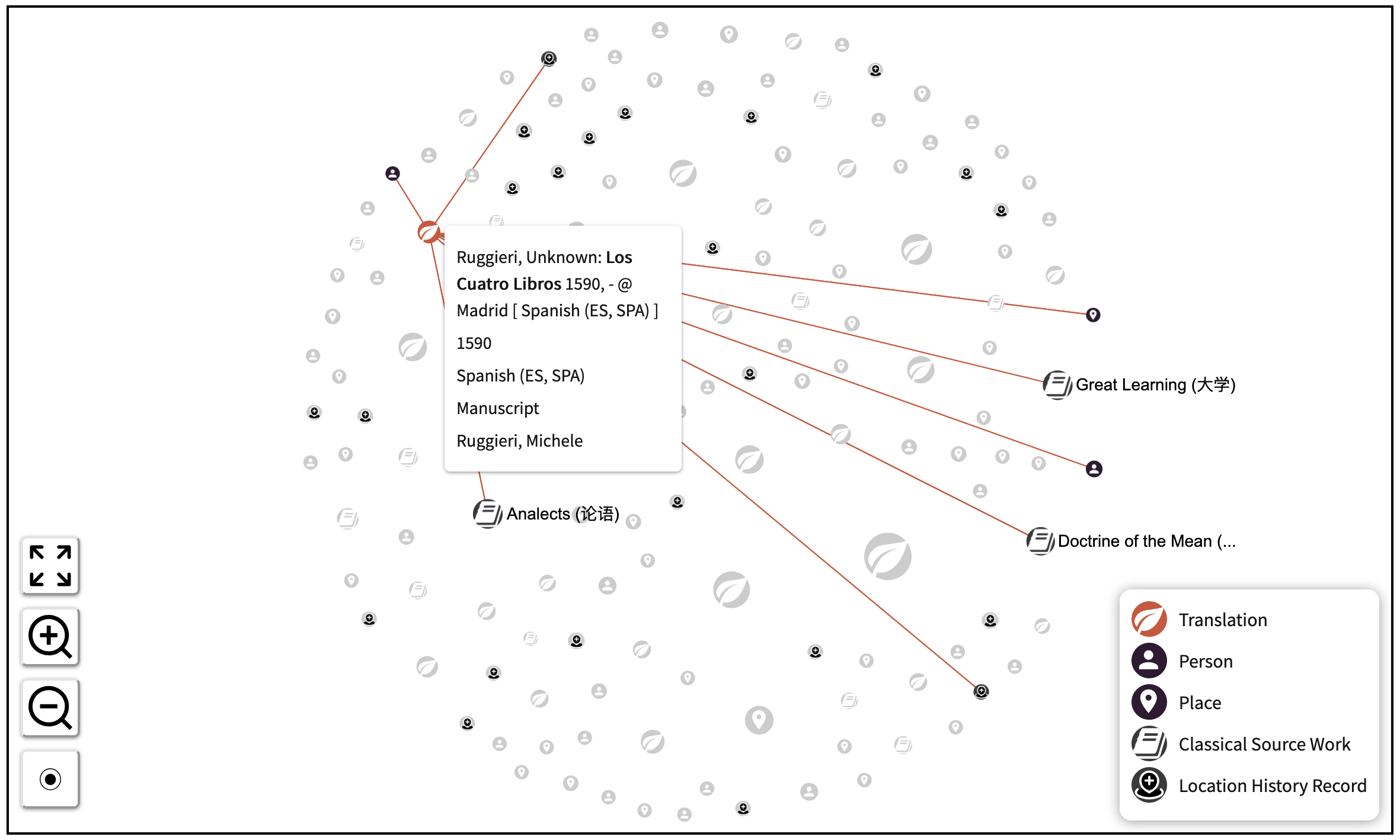 Doctrine of the Mean (中庸)
Analects (论语)
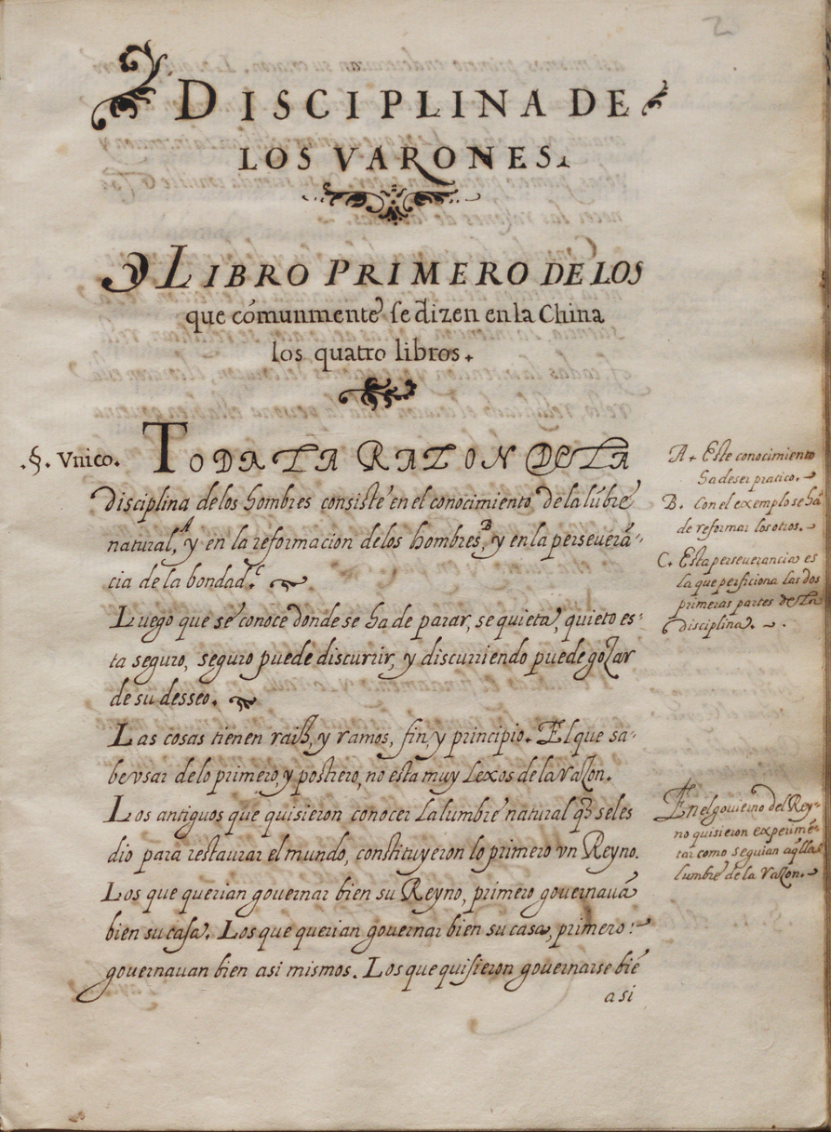 Los Cuatro Libros
Year: 1590Translator: Ruggieri, MicheleLanguage: Spanish
Place of translation: Madrid
Locations of MS: National Taiwan University Library, Real Biblioteca del Monasterio de San Lorenzo el Escorial
The University of Sydney
A digital humanities web stack
Web programming: a short history
Web programming: a short history
RO-Crate
Observable
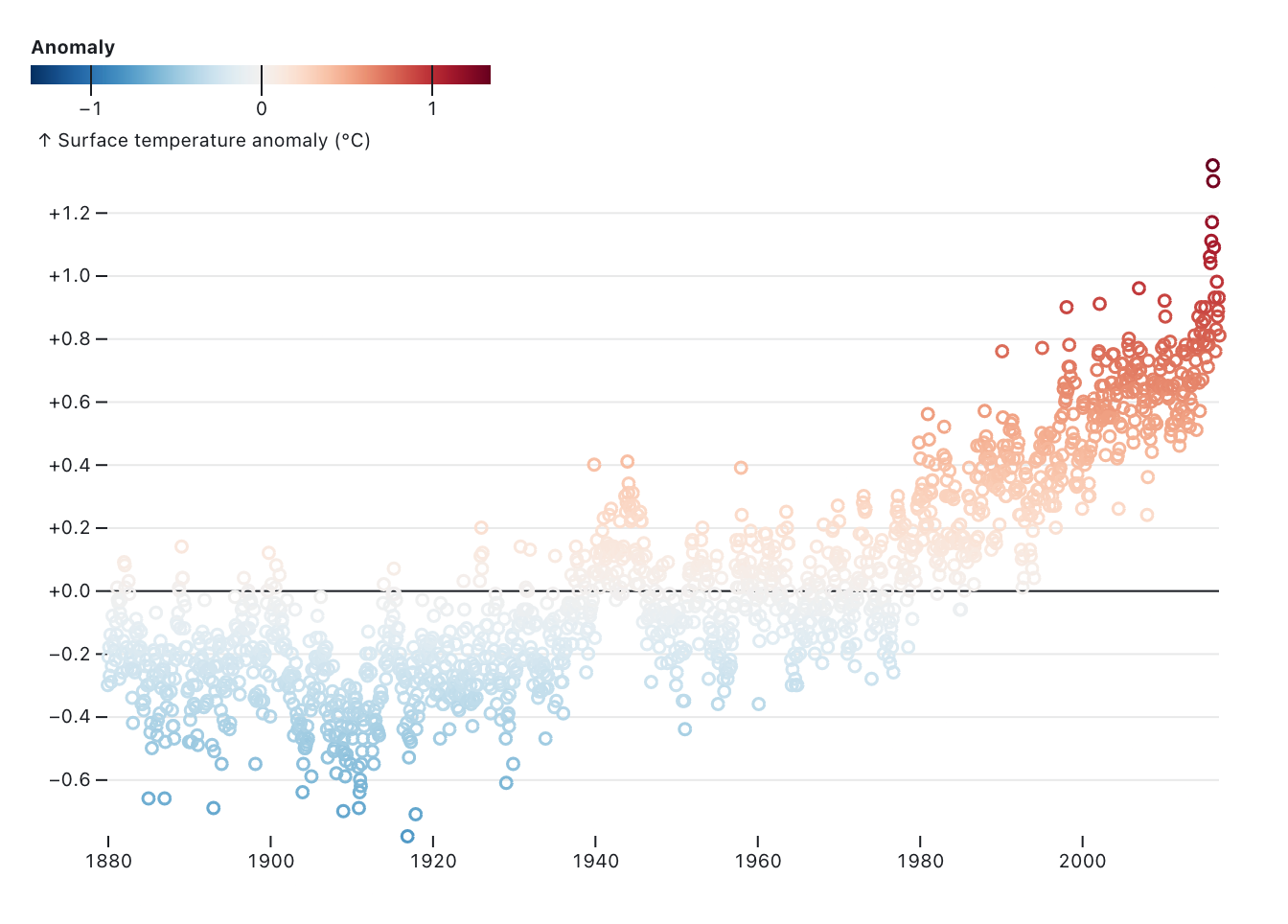 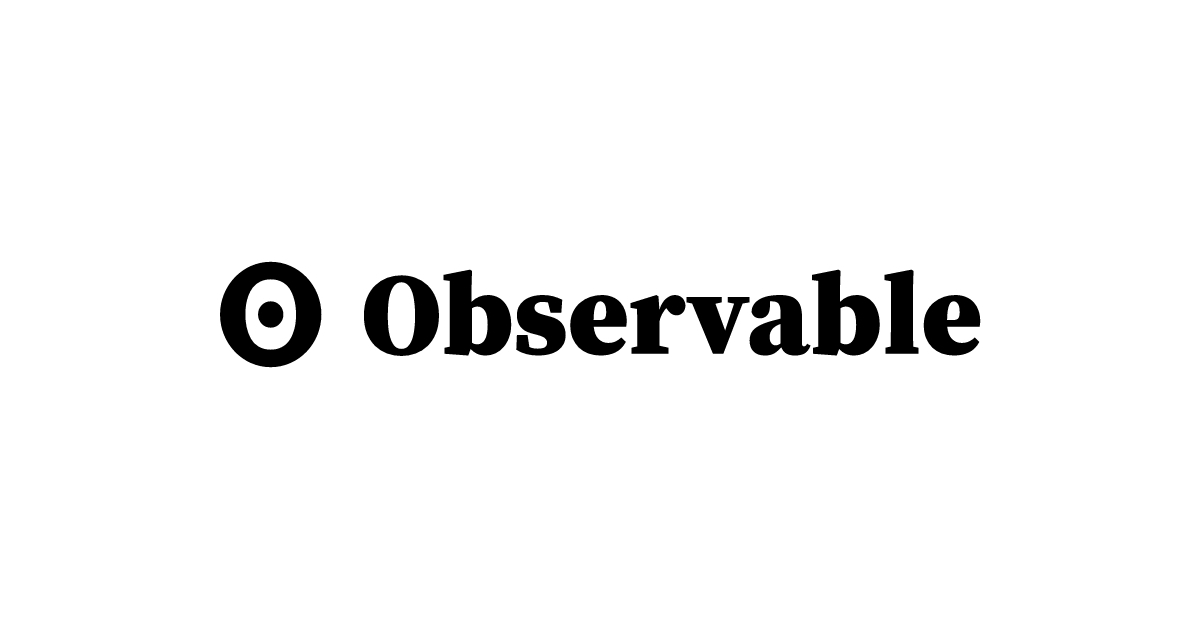 https://observablehq.com/
Observable: reactive code for data exploration
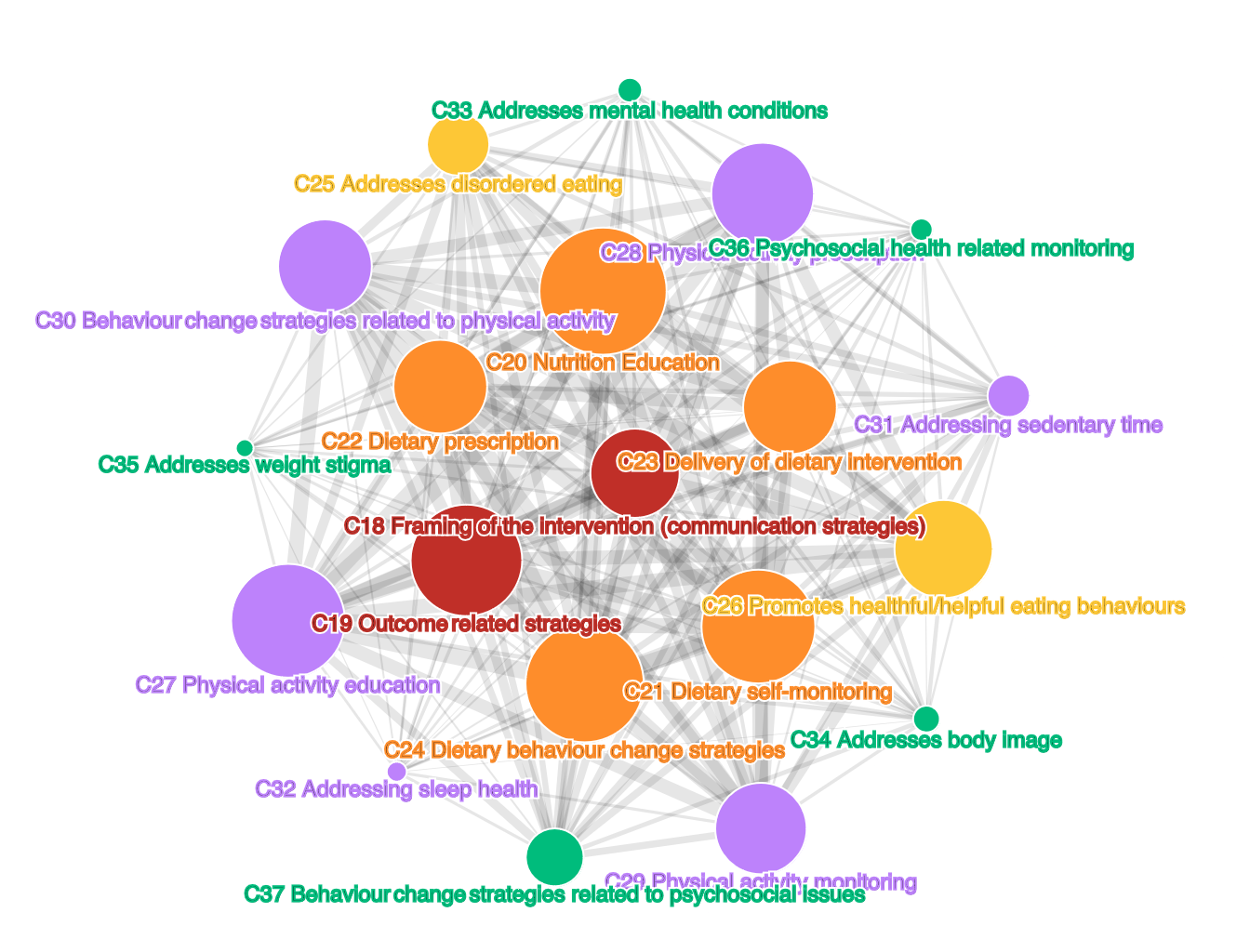 [Speaker Notes: reactive coding style notes]
Web programming: a short history
Building a "static" website
Front End Loader: v0.1.0
Front End Loader : v0.1.0
WebAssembly
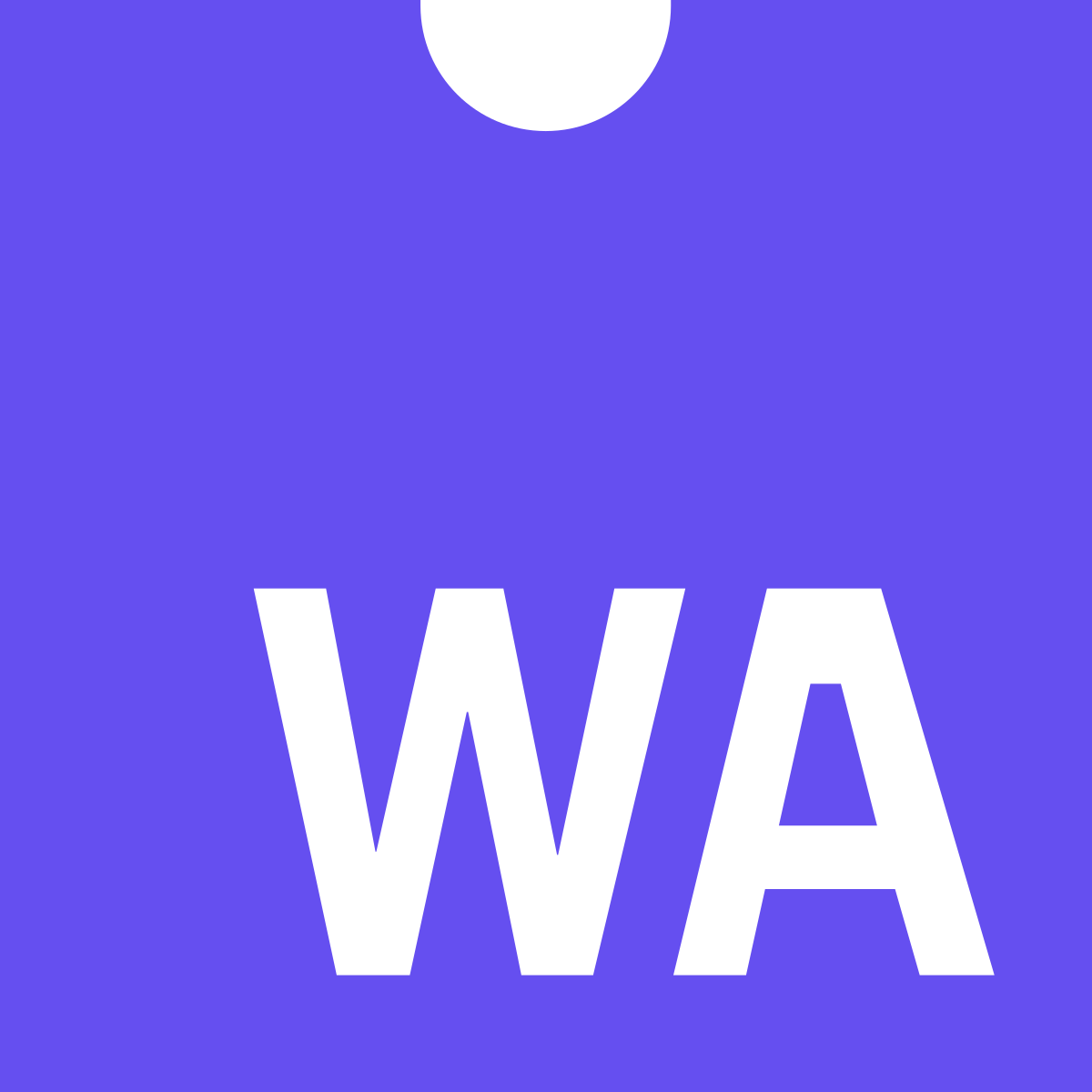 RO-Crate to SQLite
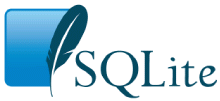 Front End Loader v 0.2.0
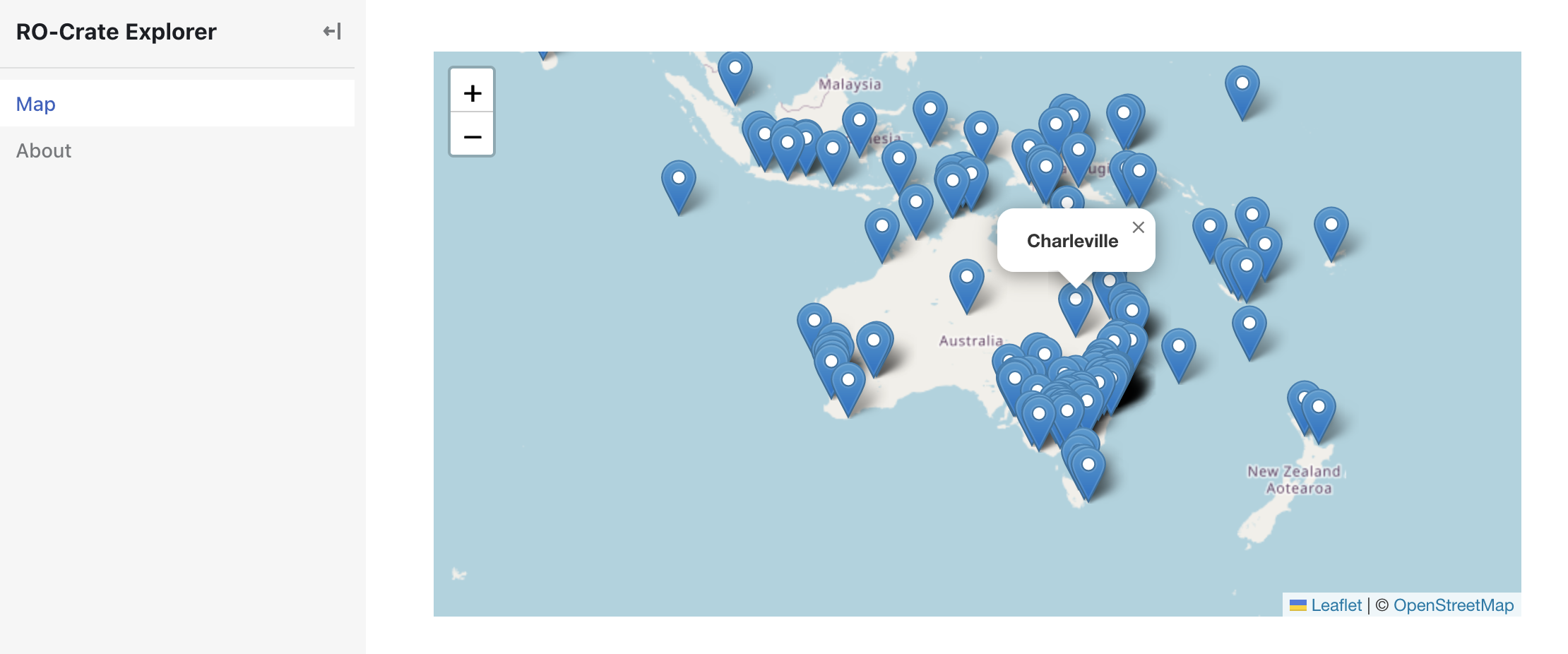 Use cases and caveats
End slide with university and social links
Sydney Informatics Hub
Mike Lynch

first.last@sydney.edu.au

sydney.edu.au/research/facilities/sydney-informatics-hub.html
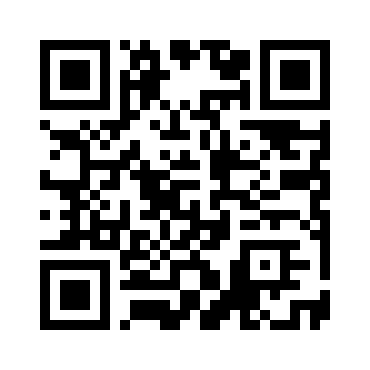